Nacionālais attīstības plānS 2021.-2027. gadammērķu sasniegšanas progress līdz 2022.gadam
Saeimas Ilgtspējīgas attīstības komisijas sēde
2023.gada 11.oktobrī
Valsts kancelejas direktora vietnieks 
Pēteris Vilks

Pārresoru koordinācijas departamenta 
Valsts attīstības uzraudzības un novērtēšanas nodaļas vadītājs
Dr.oec. Vladislavs Vesperis
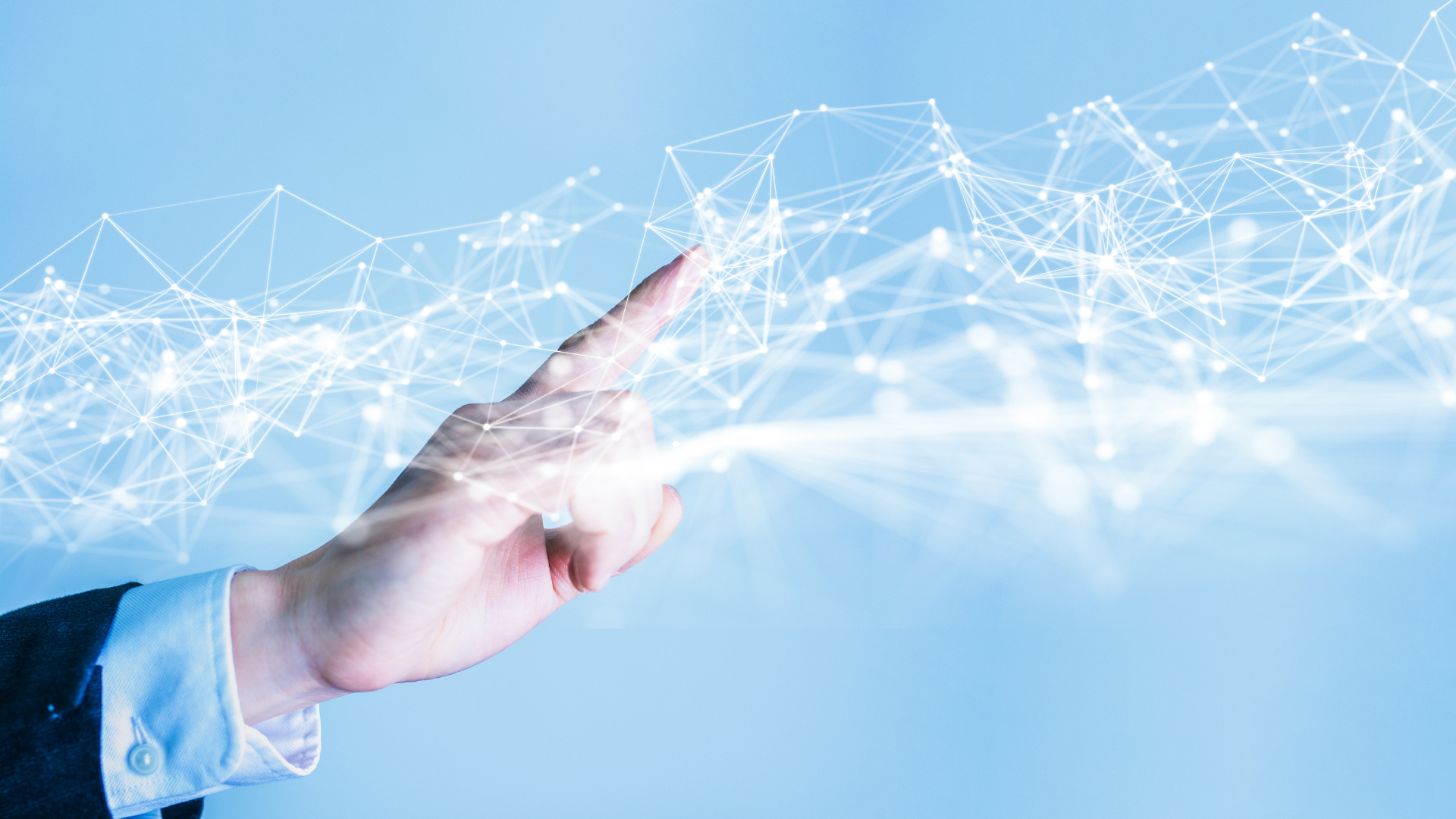 Par NAP2027
4 stratēģiskie mērķi 
6 prioritātes
18 rīcības virzieni
124 uzdevumi
indikatīvi 7 gados pieejami 14,5+1,8 mljrd. EUR no valsts budžeta attīstības daļas, ES fondiem u.c. finanšu avotiem
369 valsts investīciju pasākumi
NAP2027 vadmotīvs un stratēģiskie mērķi
Stratēģiskie mērķi- mēraukla lēmumu pieņemšanā

Produktivitāte visās jomās - galvenais izaugsmes nosacījums

Paradumu maiņa – grūti, bet palīdz sasniegt mērķus
PRODUKTIVITĀTE UN 
IENĀKUMI
VIENLĪDZĪGAS 
IESPĒJAS
PARADUMU MAIŅA – CEĻŠ UZ ATTĪSTĪBU!
REĢIONĀLĀ 
ATTĪSTĪBA
SOCIĀLĀ 
UZTICĒŠANĀS
NAP2027 stratēģiskie mērķi un to indikatori
PRODUKTIVITĀTE UN 
IENĀKUMI
VIENLĪDZĪGAS 
IESPĒJAS
REĢIONĀLĀ 
ATTĪSTĪBA
SOCIĀLĀ 
UZTICĒŠANĀS
[Speaker Notes: Aizejošās Saeimas apstiprinātais NAP ir vidēja termiņa stratēģija ar fiksētiem stratēģiskajiem mērķiem un sasniedzamajiem rezultātiem 
Plāns ir saistīts ar Latvijai pieejamajiem finanšu ieguldījumiem14.5 milardu apmērā
Stratēģiskie mērķi ir mēraukla vai savdabīgs siets plānoto ES Fondu investīciju un budžeta prioritāro pasākumu izvērtēšanai un arī politiku iniciatīvām dažādās nozarēs

Dominējošais virziens ir produktivitāte visās jomās- jo tas ir galvenais izaugsmes  un valsts  konkurētspējas nosacījums]
NAP2027 stratēģiskie mērķi un to indikatori
PRODUKTIVITĀTE UN 
IENĀKUMI
VIENLĪDZĪGAS 
IESPĒJAS
REĢIONĀLĀ 
ATTĪSTĪBA
SOCIĀLĀ 
UZTICĒŠANĀS
[Speaker Notes: Aizejošās Saeimas apstiprinātais NAP ir vidēja termiņa stratēģija ar fiksētiem stratēģiskajiem mērķiem un sasniedzamajiem rezultātiem 
Plāns ir saistīts ar Latvijai pieejamajiem finanšu ieguldījumiem14.5 milardu apmērā
Stratēģiskie mērķi ir mēraukla vai savdabīgs siets plānoto ES Fondu investīciju un budžeta prioritāro pasākumu izvērtēšanai un arī politiku iniciatīvām dažādās nozarēs

Dominējošais virziens ir produktivitāte visās jomās- jo tas ir galvenais izaugsmes  un valsts  konkurētspējas nosacījums]
NAP2027 stratēģiskie mērķi un to indikatori
PRODUKTIVITĀTE UN 
IENĀKUMI
VIENLĪDZĪGAS 
IESPĒJAS
REĢIONĀLĀ 
ATTĪSTĪBA
SOCIĀLĀ 
UZTICĒŠANĀS
[Speaker Notes: Aizejošās Saeimas apstiprinātais NAP ir vidēja termiņa stratēģija ar fiksētiem stratēģiskajiem mērķiem un sasniedzamajiem rezultātiem 
Plāns ir saistīts ar Latvijai pieejamajiem finanšu ieguldījumiem14.5 milardu apmērā
Stratēģiskie mērķi ir mēraukla vai savdabīgs siets plānoto ES Fondu investīciju un budžeta prioritāro pasākumu izvērtēšanai un arī politiku iniciatīvām dažādās nozarēs

Dominējošais virziens ir produktivitāte visās jomās- jo tas ir galvenais izaugsmes  un valsts  konkurētspējas nosacījums]
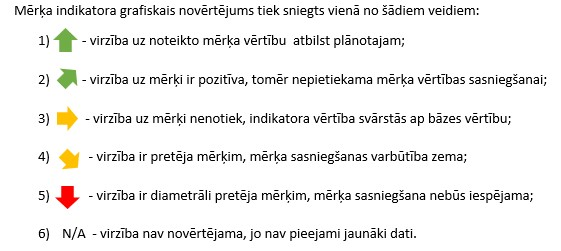 NAP2027 stratēģiskie mērķi un to indikatori
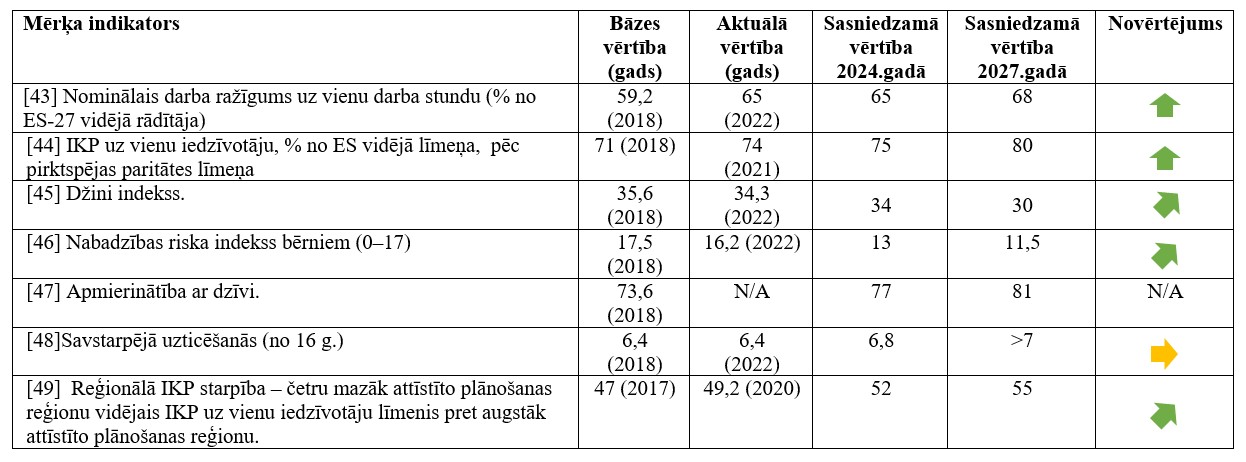 PRODUKTIVITĀTE UN 
IENĀKUMI
VIENLĪDZĪGAS 
IESPĒJAS
REĢIONĀLĀ 
ATTĪSTĪBA
SOCIĀLĀ 
UZTICĒŠANĀS
[Speaker Notes: Aizejošās Saeimas apstiprinātais NAP ir vidēja termiņa stratēģija ar fiksētiem stratēģiskajiem mērķiem un sasniedzamajiem rezultātiem 
Plāns ir saistīts ar Latvijai pieejamajiem finanšu ieguldījumiem14.5 milardu apmērā
Stratēģiskie mērķi ir mēraukla vai savdabīgs siets plānoto ES Fondu investīciju un budžeta prioritāro pasākumu izvērtēšanai un arī politiku iniciatīvām dažādās nozarēs

Dominējošais virziens ir produktivitāte visās jomās- jo tas ir galvenais izaugsmes  un valsts  konkurētspējas nosacījums]
Rīcības virziens "Uz cilvēku centrēta veselības aprūpe"
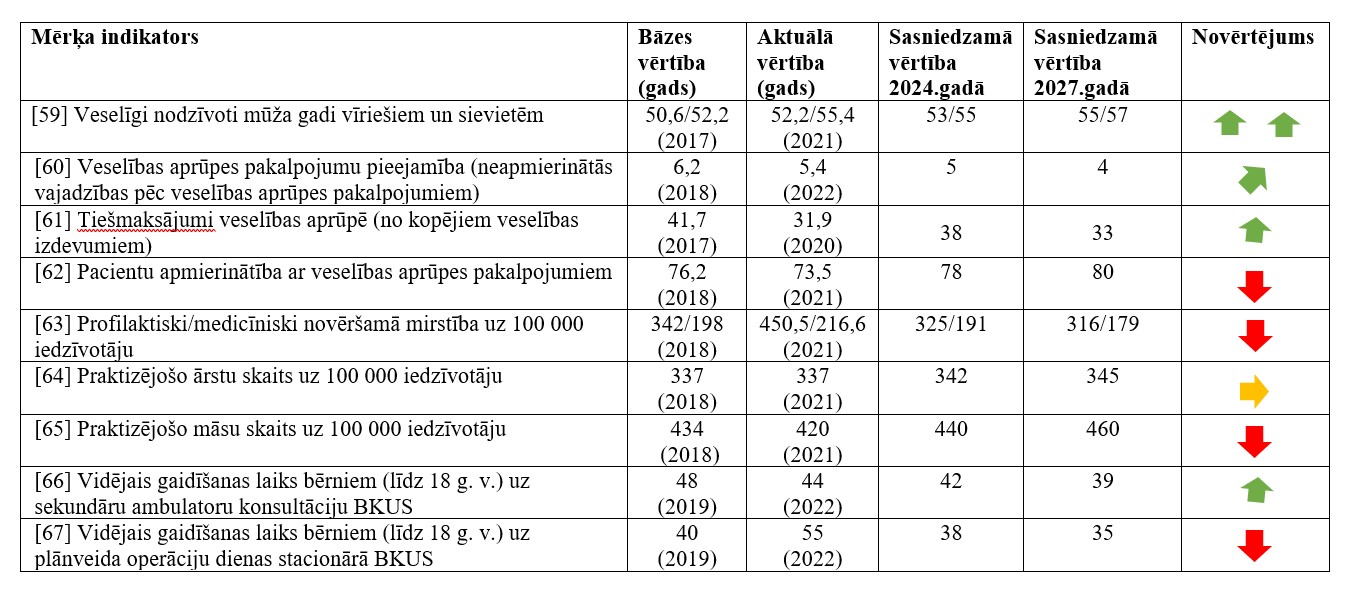 PRODUKTIVITĀTE UN 
IENĀKUMI
VIENLĪDZĪGAS 
IESPĒJAS
REĢIONĀLĀ 
ATTĪSTĪBA
SOCIĀLĀ 
UZTICĒŠANĀS
[Speaker Notes: Aizejošās Saeimas apstiprinātais NAP ir vidēja termiņa stratēģija ar fiksētiem stratēģiskajiem mērķiem un sasniedzamajiem rezultātiem 
Plāns ir saistīts ar Latvijai pieejamajiem finanšu ieguldījumiem14.5 milardu apmērā
Stratēģiskie mērķi ir mēraukla vai savdabīgs siets plānoto ES Fondu investīciju un budžeta prioritāro pasākumu izvērtēšanai un arī politiku iniciatīvām dažādās nozarēs

Dominējošais virziens ir produktivitāte visās jomās- jo tas ir galvenais izaugsmes  un valsts  konkurētspējas nosacījums]
Rīcības virziens "Psiholoģiskā un emocionālā labklājība"
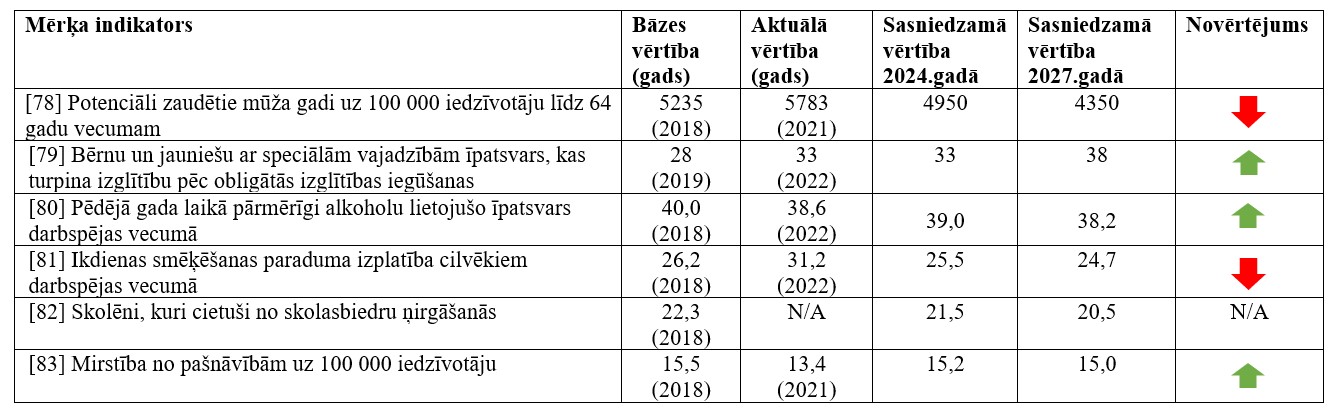 VIENLĪDZĪGAS 
IESPĒJAS
REĢIONĀLĀ 
ATTĪSTĪBA
SOCIĀLĀ 
UZTICĒŠANĀS
[Speaker Notes: Aizejošās Saeimas apstiprinātais NAP ir vidēja termiņa stratēģija ar fiksētiem stratēģiskajiem mērķiem un sasniedzamajiem rezultātiem 
Plāns ir saistīts ar Latvijai pieejamajiem finanšu ieguldījumiem14.5 milardu apmērā
Stratēģiskie mērķi ir mēraukla vai savdabīgs siets plānoto ES Fondu investīciju un budžeta prioritāro pasākumu izvērtēšanai un arī politiku iniciatīvām dažādās nozarēs

Dominējošais virziens ir produktivitāte visās jomās- jo tas ir galvenais izaugsmes  un valsts  konkurētspējas nosacījums]
Rīcības virziens "Stipras ģimenes paaudzēs"
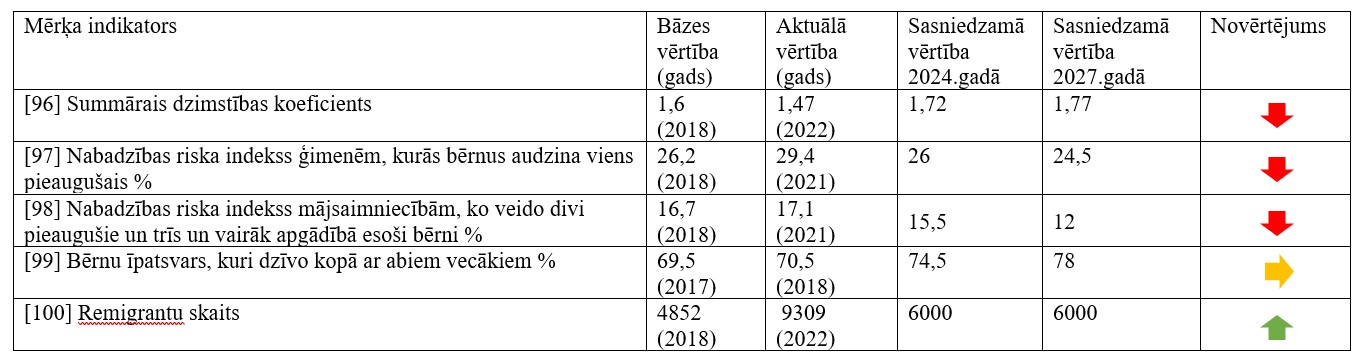 VIENLĪDZĪGAS 
IESPĒJAS
REĢIONĀLĀ 
ATTĪSTĪBA
SOCIĀLĀ 
UZTICĒŠANĀS
[Speaker Notes: Aizejošās Saeimas apstiprinātais NAP ir vidēja termiņa stratēģija ar fiksētiem stratēģiskajiem mērķiem un sasniedzamajiem rezultātiem 
Plāns ir saistīts ar Latvijai pieejamajiem finanšu ieguldījumiem14.5 milardu apmērā
Stratēģiskie mērķi ir mēraukla vai savdabīgs siets plānoto ES Fondu investīciju un budžeta prioritāro pasākumu izvērtēšanai un arī politiku iniciatīvām dažādās nozarēs

Dominējošais virziens ir produktivitāte visās jomās- jo tas ir galvenais izaugsmes  un valsts  konkurētspējas nosacījums]
Rīcības virziens "Sociālā iekļaušana"
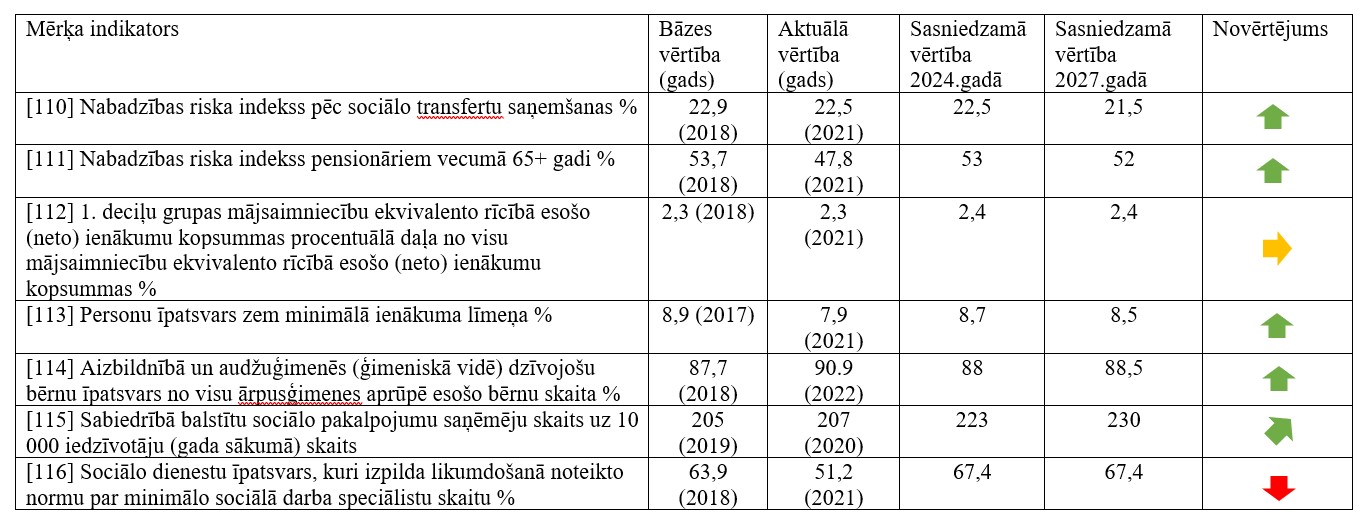 VIENLĪDZĪGAS 
IESPĒJAS
REĢIONĀLĀ 
ATTĪSTĪBA
SOCIĀLĀ 
UZTICĒŠANĀS
[Speaker Notes: Aizejošās Saeimas apstiprinātais NAP ir vidēja termiņa stratēģija ar fiksētiem stratēģiskajiem mērķiem un sasniedzamajiem rezultātiem 
Plāns ir saistīts ar Latvijai pieejamajiem finanšu ieguldījumiem14.5 milardu apmērā
Stratēģiskie mērķi ir mēraukla vai savdabīgs siets plānoto ES Fondu investīciju un budžeta prioritāro pasākumu izvērtēšanai un arī politiku iniciatīvām dažādās nozarēs

Dominējošais virziens ir produktivitāte visās jomās- jo tas ir galvenais izaugsmes  un valsts  konkurētspējas nosacījums]
Rīcības virziens "Zinātne sabiedrības attīstībai, tautsaimniecības izaugsmei un drošībai"
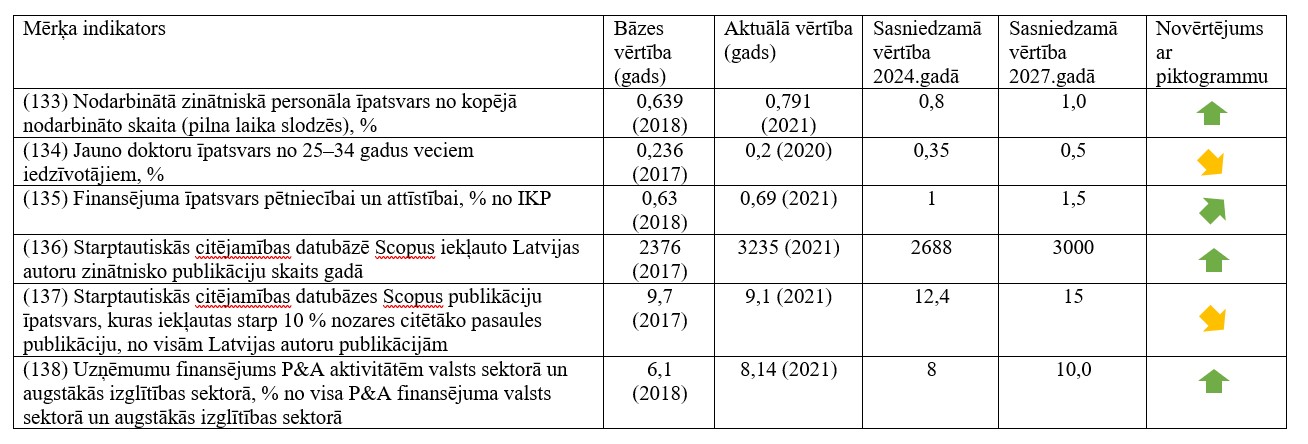 VIENLĪDZĪGAS 
IESPĒJAS
REĢIONĀLĀ 
ATTĪSTĪBA
SOCIĀLĀ 
UZTICĒŠANĀS
[Speaker Notes: Aizejošās Saeimas apstiprinātais NAP ir vidēja termiņa stratēģija ar fiksētiem stratēģiskajiem mērķiem un sasniedzamajiem rezultātiem 
Plāns ir saistīts ar Latvijai pieejamajiem finanšu ieguldījumiem14.5 milardu apmērā
Stratēģiskie mērķi ir mēraukla vai savdabīgs siets plānoto ES Fondu investīciju un budžeta prioritāro pasākumu izvērtēšanai un arī politiku iniciatīvām dažādās nozarēs

Dominējošais virziens ir produktivitāte visās jomās- jo tas ir galvenais izaugsmes  un valsts  konkurētspējas nosacījums]
Rīcības virziens "Kvalitatīva, pieejama, iekļaujoša izglītība"
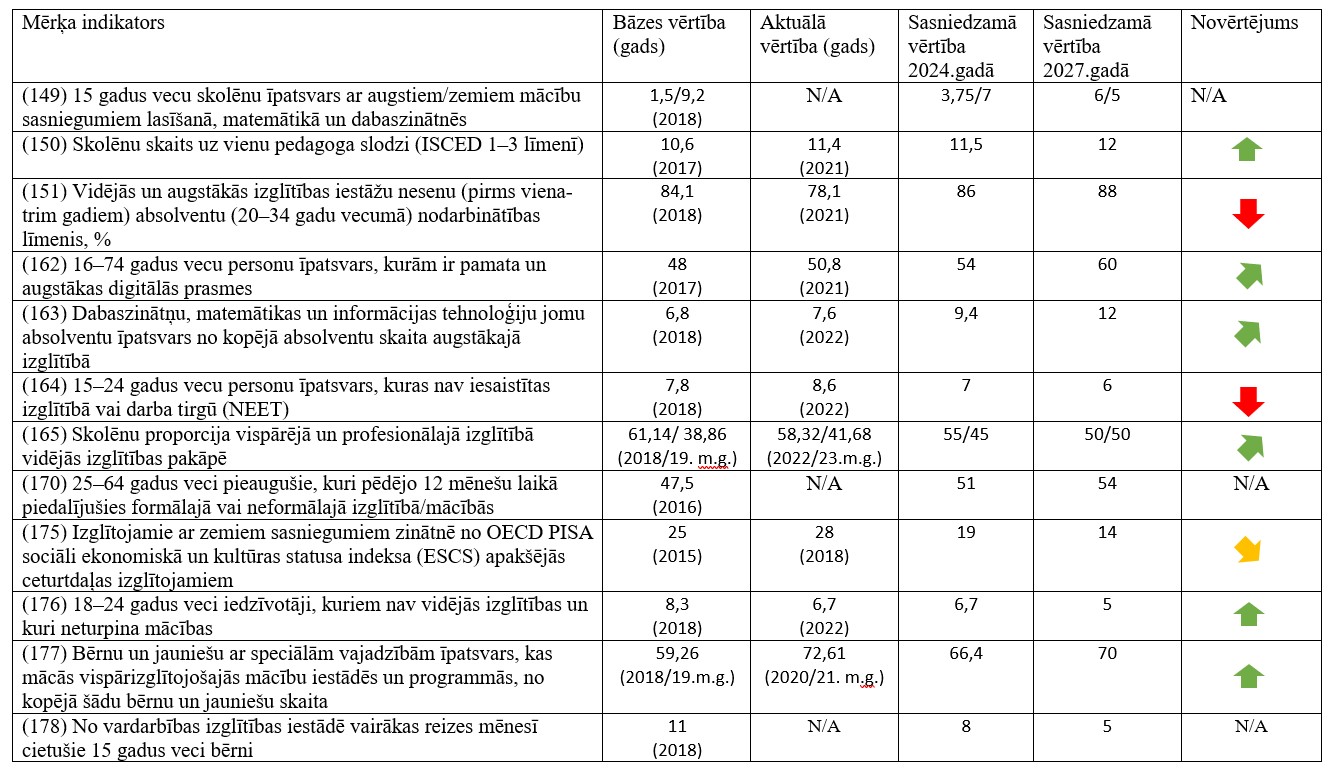 VIENLĪDZĪGAS 
IESPĒJAS
REĢIONĀLĀ 
ATTĪSTĪBA
SOCIĀLĀ 
UZTICĒŠANĀS
[Speaker Notes: Aizejošās Saeimas apstiprinātais NAP ir vidēja termiņa stratēģija ar fiksētiem stratēģiskajiem mērķiem un sasniedzamajiem rezultātiem 
Plāns ir saistīts ar Latvijai pieejamajiem finanšu ieguldījumiem14.5 milardu apmērā
Stratēģiskie mērķi ir mēraukla vai savdabīgs siets plānoto ES Fondu investīciju un budžeta prioritāro pasākumu izvērtēšanai un arī politiku iniciatīvām dažādās nozarēs

Dominējošais virziens ir produktivitāte visās jomās- jo tas ir galvenais izaugsmes  un valsts  konkurētspējas nosacījums]
Rīcības virziens "Produktivitāte, inovācija un eksports"
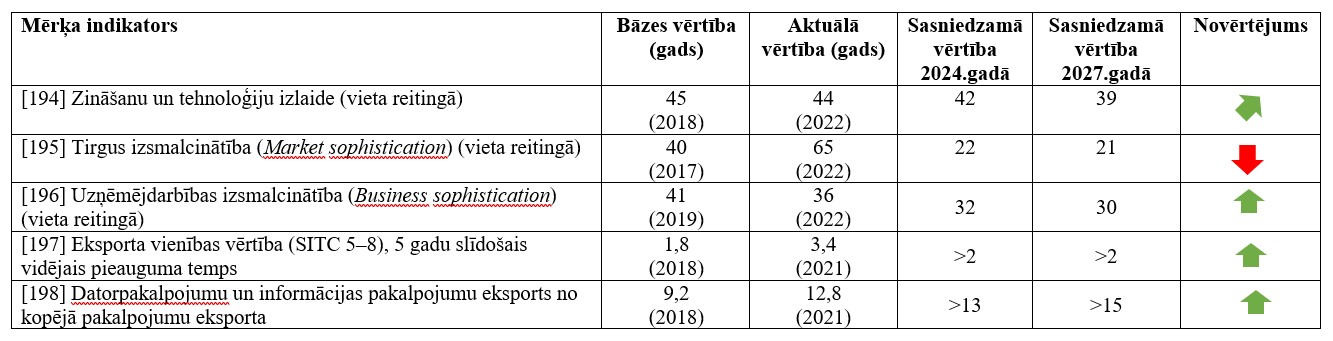 REĢIONĀLĀ 
ATTĪSTĪBA
[Speaker Notes: Aizejošās Saeimas apstiprinātais NAP ir vidēja termiņa stratēģija ar fiksētiem stratēģiskajiem mērķiem un sasniedzamajiem rezultātiem 
Plāns ir saistīts ar Latvijai pieejamajiem finanšu ieguldījumiem14.5 milardu apmērā
Stratēģiskie mērķi ir mēraukla vai savdabīgs siets plānoto ES Fondu investīciju un budžeta prioritāro pasākumu izvērtēšanai un arī politiku iniciatīvām dažādās nozarēs

Dominējošais virziens ir produktivitāte visās jomās- jo tas ir galvenais izaugsmes  un valsts  konkurētspējas nosacījums]
Rīcības virziens "Darbs un ienākumi"
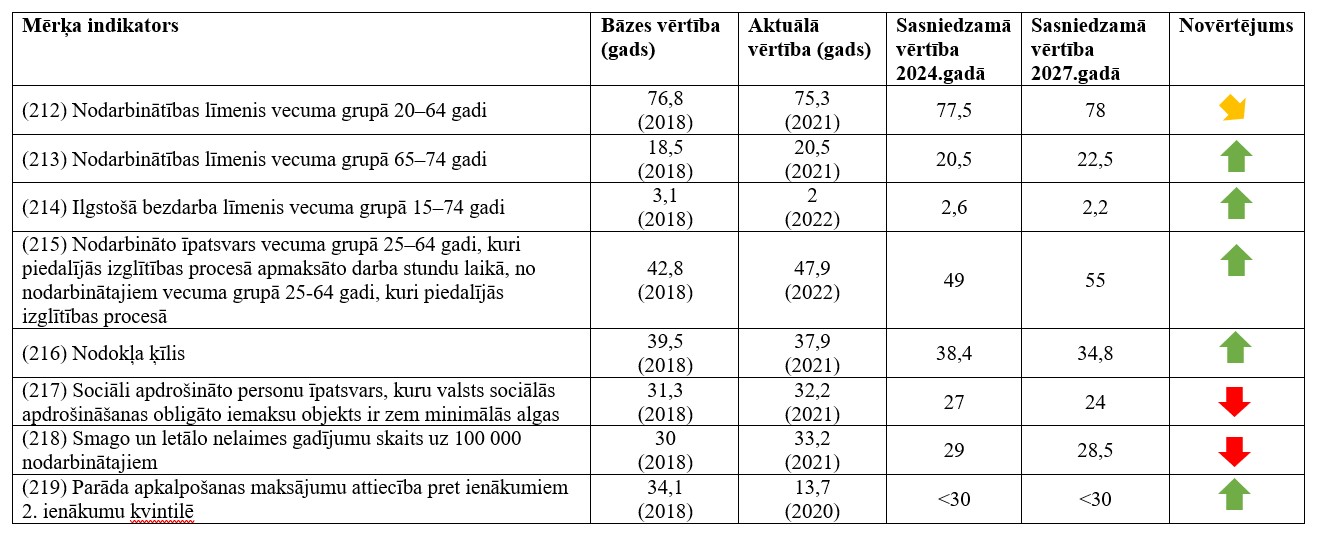 REĢIONĀLĀ 
ATTĪSTĪBA
SOCIĀLĀ 
UZTICĒŠANĀS
[Speaker Notes: Aizejošās Saeimas apstiprinātais NAP ir vidēja termiņa stratēģija ar fiksētiem stratēģiskajiem mērķiem un sasniedzamajiem rezultātiem 
Plāns ir saistīts ar Latvijai pieejamajiem finanšu ieguldījumiem14.5 milardu apmērā
Stratēģiskie mērķi ir mēraukla vai savdabīgs siets plānoto ES Fondu investīciju un budžeta prioritāro pasākumu izvērtēšanai un arī politiku iniciatīvām dažādās nozarēs

Dominējošais virziens ir produktivitāte visās jomās- jo tas ir galvenais izaugsmes  un valsts  konkurētspējas nosacījums]
Rīcības virziens "Kapitāls un uzņēmējdarbības vide"
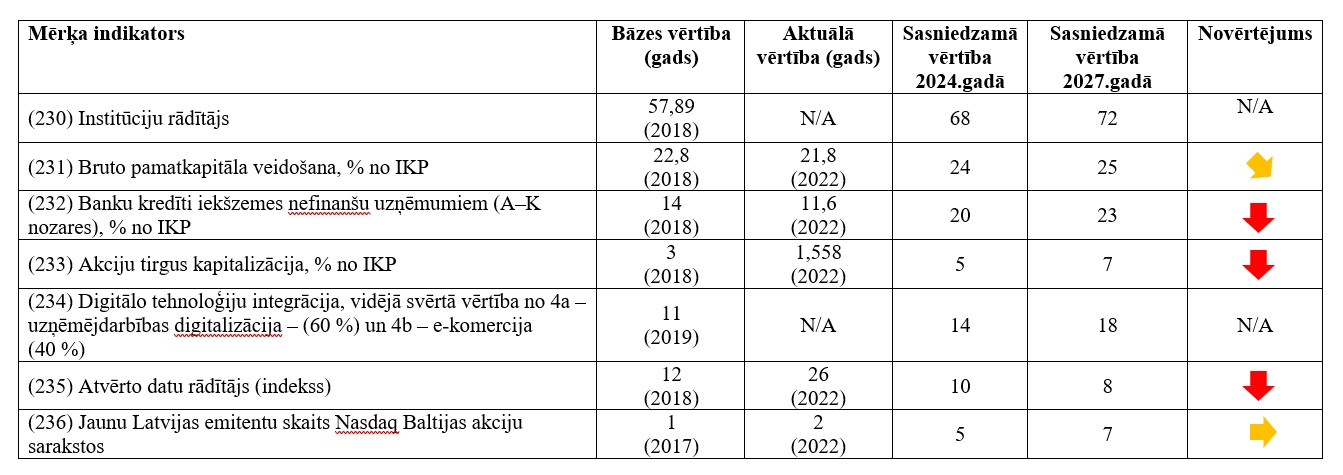 REĢIONĀLĀ 
ATTĪSTĪBA
SOCIĀLĀ 
UZTICĒŠANĀS
[Speaker Notes: Aizejošās Saeimas apstiprinātais NAP ir vidēja termiņa stratēģija ar fiksētiem stratēģiskajiem mērķiem un sasniedzamajiem rezultātiem 
Plāns ir saistīts ar Latvijai pieejamajiem finanšu ieguldījumiem14.5 milardu apmērā
Stratēģiskie mērķi ir mēraukla vai savdabīgs siets plānoto ES Fondu investīciju un budžeta prioritāro pasākumu izvērtēšanai un arī politiku iniciatīvām dažādās nozarēs

Dominējošais virziens ir produktivitāte visās jomās- jo tas ir galvenais izaugsmes  un valsts  konkurētspējas nosacījums]
Rīcības virziens "Daba un vide – “Zaļais kurss"
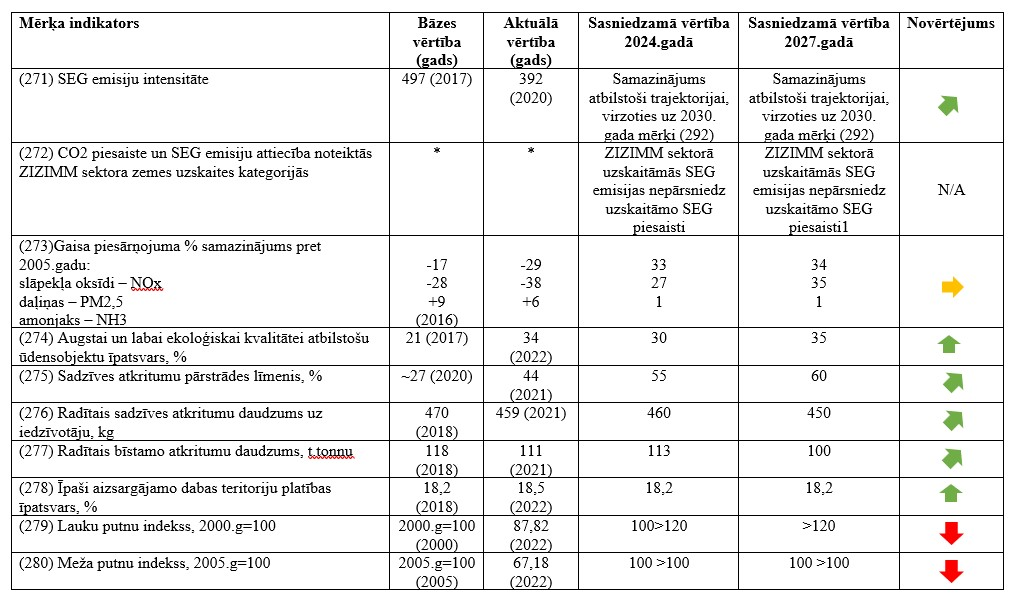 REĢIONĀLĀ 
ATTĪSTĪBA
SOCIĀLĀ 
UZTICĒŠANĀS
[Speaker Notes: Aizejošās Saeimas apstiprinātais NAP ir vidēja termiņa stratēģija ar fiksētiem stratēģiskajiem mērķiem un sasniedzamajiem rezultātiem 
Plāns ir saistīts ar Latvijai pieejamajiem finanšu ieguldījumiem14.5 milardu apmērā
Stratēģiskie mērķi ir mēraukla vai savdabīgs siets plānoto ES Fondu investīciju un budžeta prioritāro pasākumu izvērtēšanai un arī politiku iniciatīvām dažādās nozarēs

Dominējošais virziens ir produktivitāte visās jomās- jo tas ir galvenais izaugsmes  un valsts  konkurētspējas nosacījums]
Rīcības virziens "Tehnoloģiskā vide un pakalpojumi"
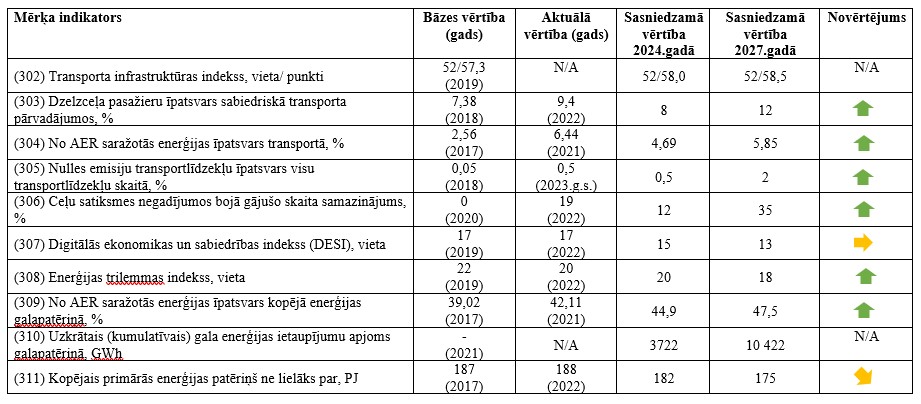 REĢIONĀLĀ 
ATTĪSTĪBA
SOCIĀLĀ 
UZTICĒŠANĀS
[Speaker Notes: Aizejošās Saeimas apstiprinātais NAP ir vidēja termiņa stratēģija ar fiksētiem stratēģiskajiem mērķiem un sasniedzamajiem rezultātiem 
Plāns ir saistīts ar Latvijai pieejamajiem finanšu ieguldījumiem14.5 milardu apmērā
Stratēģiskie mērķi ir mēraukla vai savdabīgs siets plānoto ES Fondu investīciju un budžeta prioritāro pasākumu izvērtēšanai un arī politiku iniciatīvām dažādās nozarēs

Dominējošais virziens ir produktivitāte visās jomās- jo tas ir galvenais izaugsmes  un valsts  konkurētspējas nosacījums]
Rīcības virziens "Līdzsvarota reģionālā attīstība"
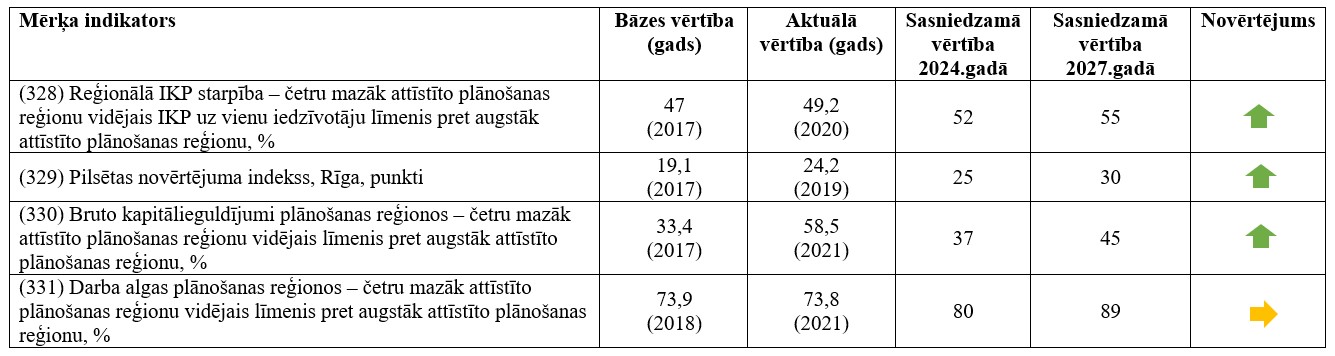 REĢIONĀLĀ 
ATTĪSTĪBA
SOCIĀLĀ 
UZTICĒŠANĀS
[Speaker Notes: Aizejošās Saeimas apstiprinātais NAP ir vidēja termiņa stratēģija ar fiksētiem stratēģiskajiem mērķiem un sasniedzamajiem rezultātiem 
Plāns ir saistīts ar Latvijai pieejamajiem finanšu ieguldījumiem14.5 milardu apmērā
Stratēģiskie mērķi ir mēraukla vai savdabīgs siets plānoto ES Fondu investīciju un budžeta prioritāro pasākumu izvērtēšanai un arī politiku iniciatīvām dažādās nozarēs

Dominējošais virziens ir produktivitāte visās jomās- jo tas ir galvenais izaugsmes  un valsts  konkurētspējas nosacījums]
Rīcības virziens "Mājoklis"
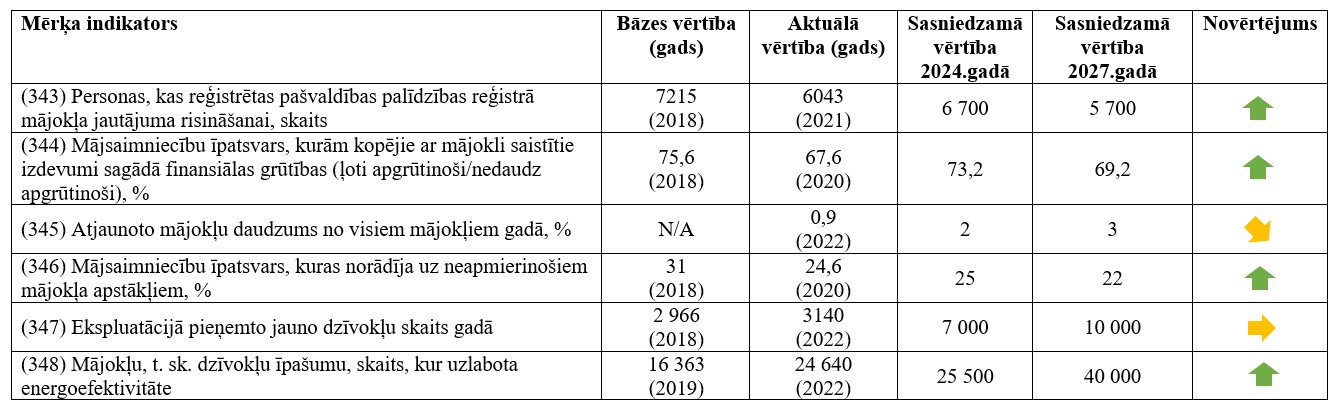 REĢIONĀLĀ 
ATTĪSTĪBA
SOCIĀLĀ 
UZTICĒŠANĀS
[Speaker Notes: Aizejošās Saeimas apstiprinātais NAP ir vidēja termiņa stratēģija ar fiksētiem stratēģiskajiem mērķiem un sasniedzamajiem rezultātiem 
Plāns ir saistīts ar Latvijai pieejamajiem finanšu ieguldījumiem14.5 milardu apmērā
Stratēģiskie mērķi ir mēraukla vai savdabīgs siets plānoto ES Fondu investīciju un budžeta prioritāro pasākumu izvērtēšanai un arī politiku iniciatīvām dažādās nozarēs

Dominējošais virziens ir produktivitāte visās jomās- jo tas ir galvenais izaugsmes  un valsts  konkurētspējas nosacījums]
Rīcības virziens "Cilvēku līdzdalība kultūras un sporta aktivitātēs"
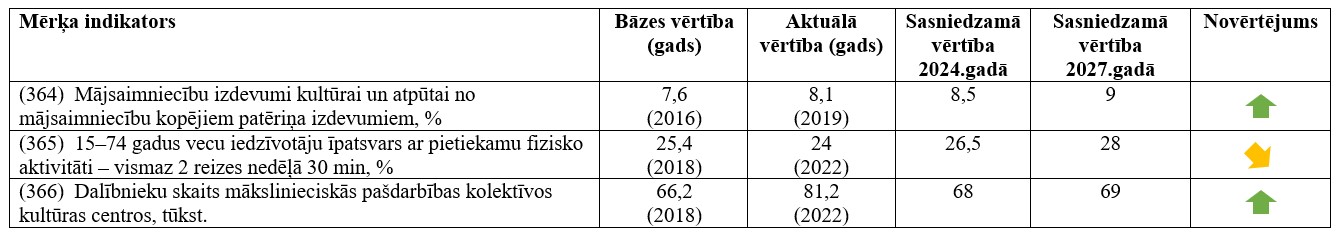 REĢIONĀLĀ 
ATTĪSTĪBA
SOCIĀLĀ 
UZTICĒŠANĀS
[Speaker Notes: Aizejošās Saeimas apstiprinātais NAP ir vidēja termiņa stratēģija ar fiksētiem stratēģiskajiem mērķiem un sasniedzamajiem rezultātiem 
Plāns ir saistīts ar Latvijai pieejamajiem finanšu ieguldījumiem14.5 milardu apmērā
Stratēģiskie mērķi ir mēraukla vai savdabīgs siets plānoto ES Fondu investīciju un budžeta prioritāro pasākumu izvērtēšanai un arī politiku iniciatīvām dažādās nozarēs

Dominējošais virziens ir produktivitāte visās jomās- jo tas ir galvenais izaugsmes  un valsts  konkurētspējas nosacījums]
Rīcības virziens "Kultūras un sporta devums ilgtspējīgai sabiedrībai"
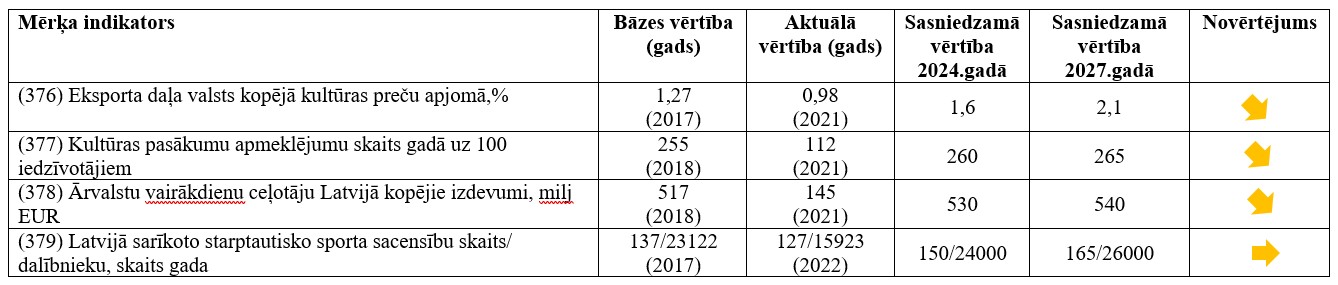 REĢIONĀLĀ 
ATTĪSTĪBA
SOCIĀLĀ 
UZTICĒŠANĀS
[Speaker Notes: Aizejošās Saeimas apstiprinātais NAP ir vidēja termiņa stratēģija ar fiksētiem stratēģiskajiem mērķiem un sasniedzamajiem rezultātiem 
Plāns ir saistīts ar Latvijai pieejamajiem finanšu ieguldījumiem14.5 milardu apmērā
Stratēģiskie mērķi ir mēraukla vai savdabīgs siets plānoto ES Fondu investīciju un budžeta prioritāro pasākumu izvērtēšanai un arī politiku iniciatīvām dažādās nozarēs

Dominējošais virziens ir produktivitāte visās jomās- jo tas ir galvenais izaugsmes  un valsts  konkurētspējas nosacījums]
Rīcības virziens "Saliedētība"
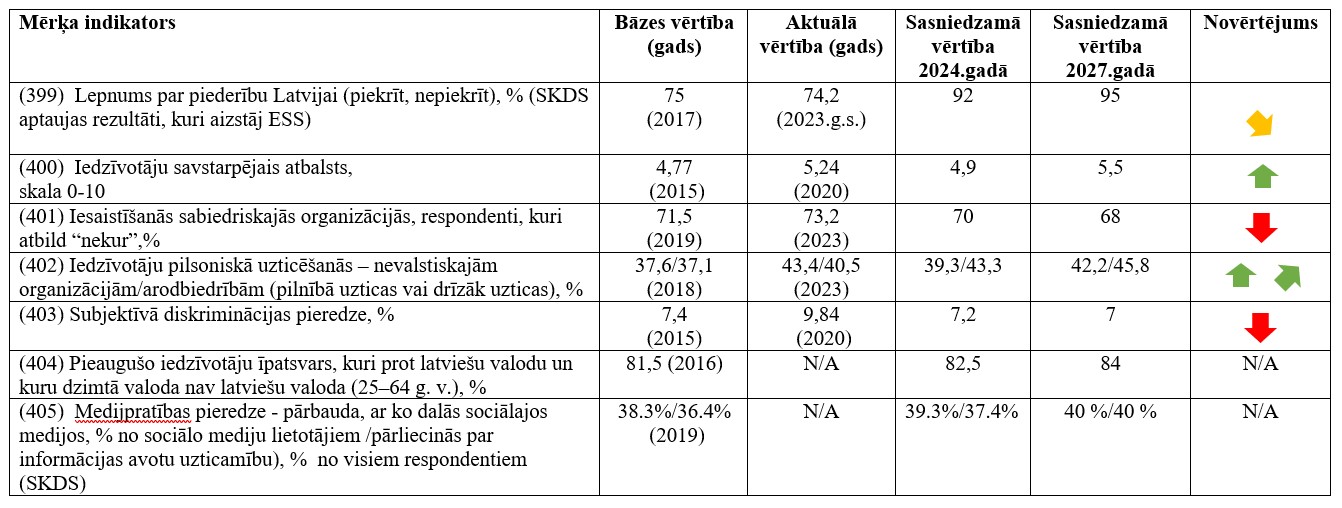 REĢIONĀLĀ 
ATTĪSTĪBA
SOCIĀLĀ 
UZTICĒŠANĀS
[Speaker Notes: Aizejošās Saeimas apstiprinātais NAP ir vidēja termiņa stratēģija ar fiksētiem stratēģiskajiem mērķiem un sasniedzamajiem rezultātiem 
Plāns ir saistīts ar Latvijai pieejamajiem finanšu ieguldījumiem14.5 milardu apmērā
Stratēģiskie mērķi ir mēraukla vai savdabīgs siets plānoto ES Fondu investīciju un budžeta prioritāro pasākumu izvērtēšanai un arī politiku iniciatīvām dažādās nozarēs

Dominējošais virziens ir produktivitāte visās jomās- jo tas ir galvenais izaugsmes  un valsts  konkurētspējas nosacījums]
Rīcības virziens "Tiesiskums un pārvaldība" (1)
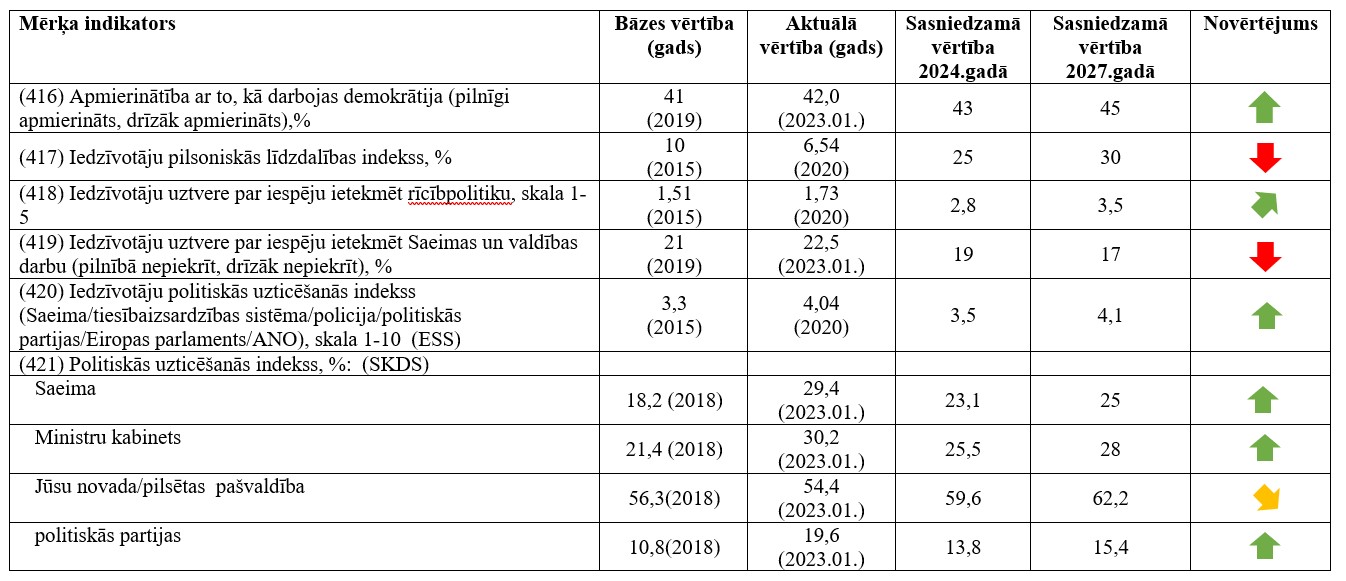 REĢIONĀLĀ 
ATTĪSTĪBA
SOCIĀLĀ 
UZTICĒŠANĀS
[Speaker Notes: Aizejošās Saeimas apstiprinātais NAP ir vidēja termiņa stratēģija ar fiksētiem stratēģiskajiem mērķiem un sasniedzamajiem rezultātiem 
Plāns ir saistīts ar Latvijai pieejamajiem finanšu ieguldījumiem14.5 milardu apmērā
Stratēģiskie mērķi ir mēraukla vai savdabīgs siets plānoto ES Fondu investīciju un budžeta prioritāro pasākumu izvērtēšanai un arī politiku iniciatīvām dažādās nozarēs

Dominējošais virziens ir produktivitāte visās jomās- jo tas ir galvenais izaugsmes  un valsts  konkurētspējas nosacījums]
Rīcības virziens "Tiesiskums un pārvaldība" (2)
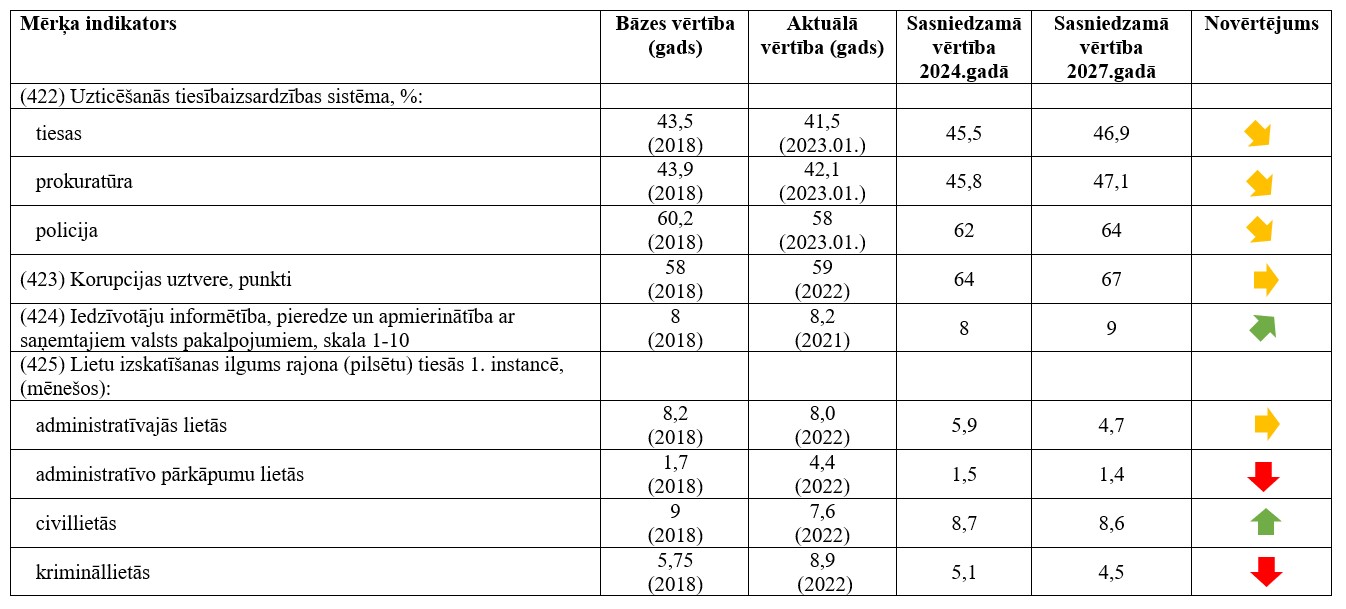 REĢIONĀLĀ 
ATTĪSTĪBA
SOCIĀLĀ 
UZTICĒŠANĀS
[Speaker Notes: Aizejošās Saeimas apstiprinātais NAP ir vidēja termiņa stratēģija ar fiksētiem stratēģiskajiem mērķiem un sasniedzamajiem rezultātiem 
Plāns ir saistīts ar Latvijai pieejamajiem finanšu ieguldījumiem14.5 milardu apmērā
Stratēģiskie mērķi ir mēraukla vai savdabīgs siets plānoto ES Fondu investīciju un budžeta prioritāro pasākumu izvērtēšanai un arī politiku iniciatīvām dažādās nozarēs

Dominējošais virziens ir produktivitāte visās jomās- jo tas ir galvenais izaugsmes  un valsts  konkurētspējas nosacījums]
Rīcības virziens "Drošība"
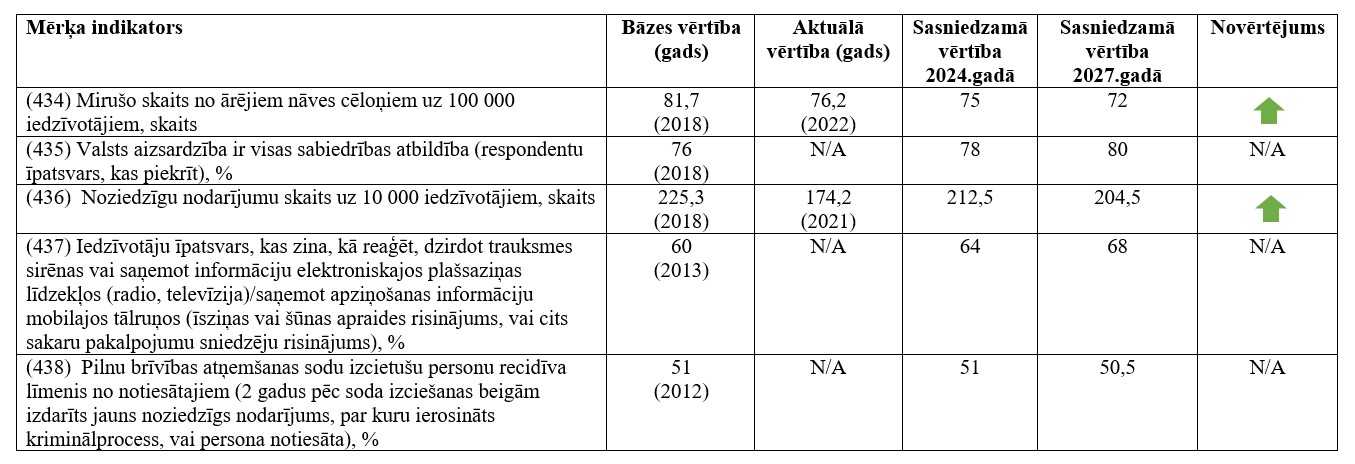 REĢIONĀLĀ 
ATTĪSTĪBA
SOCIĀLĀ 
UZTICĒŠANĀS
[Speaker Notes: Aizejošās Saeimas apstiprinātais NAP ir vidēja termiņa stratēģija ar fiksētiem stratēģiskajiem mērķiem un sasniedzamajiem rezultātiem 
Plāns ir saistīts ar Latvijai pieejamajiem finanšu ieguldījumiem14.5 milardu apmērā
Stratēģiskie mērķi ir mēraukla vai savdabīgs siets plānoto ES Fondu investīciju un budžeta prioritāro pasākumu izvērtēšanai un arī politiku iniciatīvām dažādās nozarēs

Dominējošais virziens ir produktivitāte visās jomās- jo tas ir galvenais izaugsmes  un valsts  konkurētspējas nosacījums]
Kopsavilkums
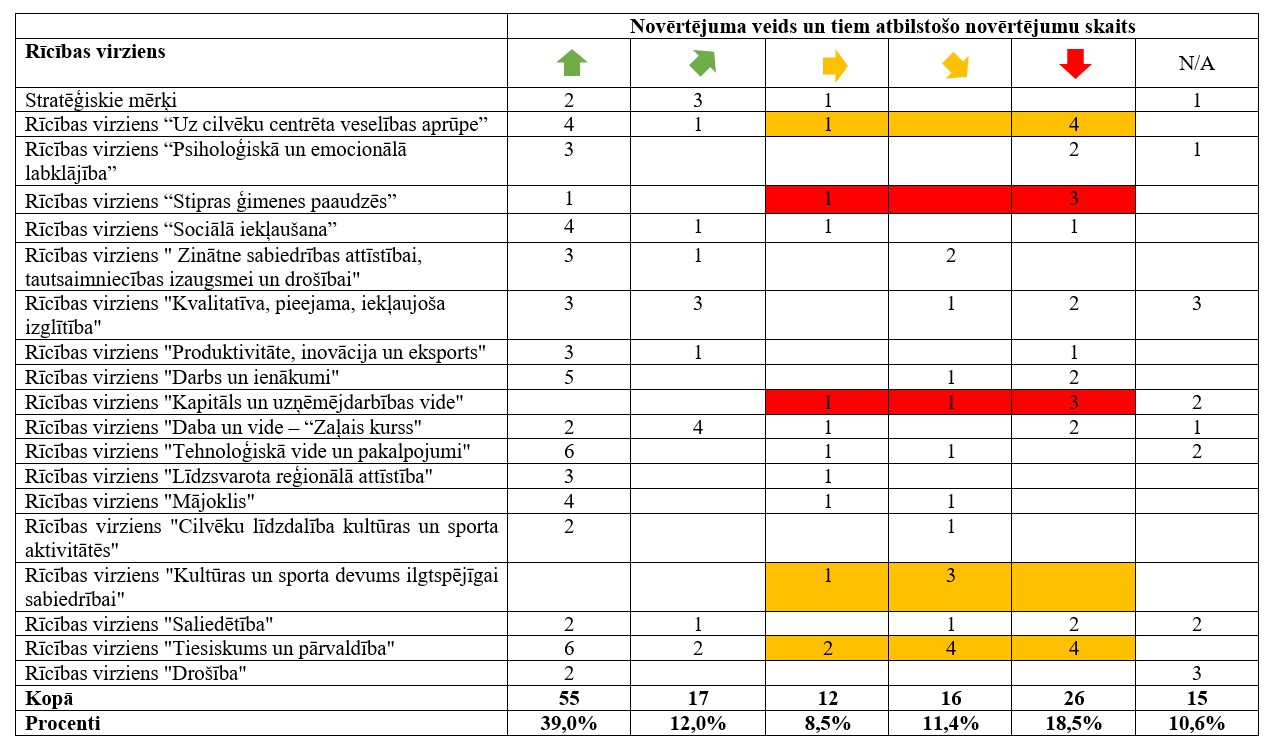 REĢIONĀLĀ 
ATTĪSTĪBA
SOCIĀLĀ 
UZTICĒŠANĀS
[Speaker Notes: Aizejošās Saeimas apstiprinātais NAP ir vidēja termiņa stratēģija ar fiksētiem stratēģiskajiem mērķiem un sasniedzamajiem rezultātiem 
Plāns ir saistīts ar Latvijai pieejamajiem finanšu ieguldījumiem14.5 milardu apmērā
Stratēģiskie mērķi ir mēraukla vai savdabīgs siets plānoto ES Fondu investīciju un budžeta prioritāro pasākumu izvērtēšanai un arī politiku iniciatīvām dažādās nozarēs

Dominējošais virziens ir produktivitāte visās jomās- jo tas ir galvenais izaugsmes  un valsts  konkurētspējas nosacījums]
Galvenie konstatējumi un secinājumi
Stratēģisko mērķu kopumā ir pozitīva virzība mērķu sasniegšanā, vienlaikus straujāk jāpanāk produktivitātes kāpināšanu, kā arī jābūt mērķtiecīgākai politikai nabadzības riska un nevienlīdzības (ienākumu, teritoriālās) mazināšanai.
Būtiskas problēmas redzamas rīcības virziena «Stipras ģimenes paaudzēs» un  rīcības virziena «Kapitāls un                   
       uzņēmējdarbības vide» mērķu sasniegšanā.
3.   Pretrunīgi rezultāti veselības aprūpē – pieaug veselīgas dzīves gadu skaits, bet pasliktinās pacienu   
       apmierinātība un profilaktiski/medicīniski novēršamā mirstība, pieaug zaudēto mūža gadu skaits, ir joprojām 
       nepietiekams medicīniskais personāls.
Būtiski samazinās dzimstība, kā iemesls varētu būt nedrošības sajūta sabiedrībā (covid periods, ekonomikas bremzēšanās, ģeopolitika).
Konkurētspējas kontekstā kritiska situācija ar joprojām zemo finansējumu pētniecībai un attīstībai, satraucošs ir jauno doktoru īpatsvara kritums un jauniešu, kuri nemācās un nestrādā (NEET), īpatsvara pieaugums. Tas vienlaikus ir acīmredzams kavēklis produktivitātes un IKP kāpumam.
Fundamentāla problēma ir nepietiekama banku kreditēšana un vājš kapitāla tirgus, kas neļauj valsts ekonomikai augt un īstenot/piesaistīt investīcijas.
Pastāv risks pasliktināties bioloģiskajai daudzveidībai, uz ko norāda Meža putnu un Lauku putnu indeksi.
Mazinās iedzīvotāju līdzdalība sabiedriskajās organizācijās, nedaudz pieaugusi ir uzticēšanās politiskajām partijām, MK un Saeimai, bet joprojām tā ir relatīvi zema.
REĢIONĀLĀ 
ATTĪSTĪBA
SOCIĀLĀ 
UZTICĒŠANĀS
[Speaker Notes: Aizejošās Saeimas apstiprinātais NAP ir vidēja termiņa stratēģija ar fiksētiem stratēģiskajiem mērķiem un sasniedzamajiem rezultātiem 
Plāns ir saistīts ar Latvijai pieejamajiem finanšu ieguldījumiem14.5 milardu apmērā
Stratēģiskie mērķi ir mēraukla vai savdabīgs siets plānoto ES Fondu investīciju un budžeta prioritāro pasākumu izvērtēšanai un arī politiku iniciatīvām dažādās nozarēs

Dominējošais virziens ir produktivitāte visās jomās- jo tas ir galvenais izaugsmes  un valsts  konkurētspējas nosacījums]
Ar atbildību par Latvijas nākotni!